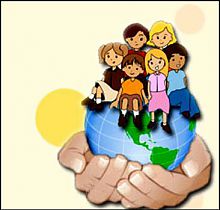 Влияние внутрисемейных отношений на эмоциональное состояние ребенка
Обучающий лекторий для родителей
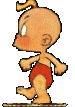 Методы семейного воспитания
Методы  семейного  воспитания как способы взаимодействия родителей с детьми, которые помогают последним развивать свое сознание, чувства и волю, активно стимулируют формирование опыта поведения, самостоятельную детскую жизнедеятельность, полноценное моральное и духовное развитие.
Выбор методов.
В первую очередь зависит от общей культуры родителей, их жизненного опыта, психолого-педагогической подготовки и способов организации жизнедеятельности
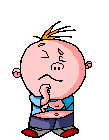 Кнут или пряник?
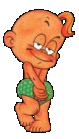 Как выразить свою любовь?
С помощью  слов (вербально); 
 Жестов, взглядов, мимики, пантомимы (невербально).
Самыми распространенными способами невербального выражения любви являются контакт глаз и физический контакт.
Подростки в 11 — 15 лет все меньше склонны "терпеть" объятия и поцелуи родителей. Но потребность в любви, ласке, заботе у них остается. Особенно это необходимо, когда дети переживают, болеют, испытывают трудности в учебе, страх во сне и т. п. Поэтому не бойтесь обнять за плечи, прикоснуться к руке, потрепать по голове, прижать к себе ваших детей.
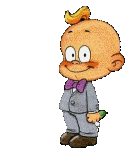 Требуйте по правилам.
Требования старайтесь высказывать в спокойном и доброжелательном тоне;
Не смешивайте требование с назойливой опекой, с постоянным одергиванием ребенка
Запрещая что-либо, давайте ребенку чаще «ошибаться», чтобы он сам начинал понимать, что «хорошо», а что «плохо».  
Всегда объясняйте причину запрета;
Старайтесь облечь требования в занимательную игровую форму;
Не унижайте личность подростка. 
Учитывайте возраст ребенка.
Важно быть последовательными в своих требованиях.
Примеры предъявления требований:
Анкетирование к родительскому собранию "Стили и методы воспитания ребёнка в семье"
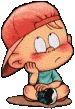 Перед вами 10 обыденных и часто встречающихся ситуаций, которые могут происходить в жизни с вашим ребёнком. Решение вами предложенных ситуаций и определяет стиль воспитания ребёнка в вашей семье. Дайте свой вариант ответа на эти ситуации и подсчитайте свои очки.
1.  Ваш ребёнок любит пошалить, хлопот с ним бывает достаточно - то вернётся домой с синяком, то с разорванной штаниной...A. Вы расспрашиваете, что случилось, зашиваете штаны, если нужно, компресс - 3 очка. 
Б. Оказываете помощь ребёнку, но при этом постоянно внушаете ему, что это может плохо кончиться - 0 очков. B.  Вы делаете вид, что ничего не произошло, даёте возможность ребёнку самому справляться со случившимся - 5 очков.
2.  У вашего ребёнка есть друзья, но они не слушаются своих родителей и, по вашему мнению, они плохо воспитаны...A. Вы беседуете с родителями друзей и просите их обратить внимание на поведение своих детей - 2 очка. Б. Вы приглашаете этих детей к себе в дом, стараетесь положительно повлиять на них - 5 очков. B.  Вы объясняете своему ребёнку, что эти друзья ему не пара - 0 очков.
3.  Ваш ребёнок хочет быть лидером во всех детских играх и, если ему это не удаётся, он пытается бунтовать...A. Вы считаете, что умение проигрывать пойдёт ему на пользу - 0 очков. Б. Вы стараетесь ему объяснить, в чём истинная причина поражения - 3 очка. B.  Вы стараетесь ему подыграть, чтобы он непременно выиграл и не испытывал поражения - 5 очков
4.  Вашего ребёнка трудно вечером отправить спать...A. Вы постоянно объясняете, как важен для ребёнка сон - 3 очка. Б. Вы позволяете ребёнку не соблюдать режим, но поднимаете его всегда в одно и то же время - 5 очков. B.  Вы всегда укладываете ребёнка в одно и то же время, не принимая никаких возражений с его стороны - 0 очков.
5.  Ваш ребёнок обожает телевизор...A. Вы разрешаете смотреть телевизор столько, сколько он захочет, без ограничений, так как считаете, что, несмотря на запреты, он всё равно будет его смотреть - 0 очков. Б. Вы говорите своему ребёнку, что ему можно смотреть и что нельзя - 2 очка. B. Вы вместе определяете круг передач, которые ребёнок может смотреть - 5 очков.
6.  Ваш ребёнок с раннего детства за словами в карман не лезет... A. Вы объясняете, что такое поведение неприлично - 5 очков. Б. Вы запрещаете своему ребёнку вести себя подобным образом - 0 очков. B. Вы поощряете своего ребёнка за приличное поведение - 3 очка.
7.  Ваш ребёнок, который ещё, по вашему мнению, так мал, уже интересуется противоположным полом...А. Вы пытаетесь пресечь интерес любой ценой - 0 очков. Б. Вы оставляете всё как есть, считая, что всё станет на свои места само собой - 3 очка. В. Вы абсолютно правдиво объясняете своему ребёнку взаимоотношения полов - 5
8. Вашему ребёнку иногда достаётся от сверстников...А. Вы учите своего ребёнка давать сдачи обидчикам - 5 очков. Б. Вы проводите профилактическую беседу с родителями и детьми таких учеников - 3 очка.В. Вы просите своего ребёнка избегать контактов с такими детьми и просите педагога помочь вам в этом - 0 очков.
9. Ваш старший ребёнок достаточно часто обижает младшего...A. Вы не вмешиваетесь в их взаимоотношения, надеясь на то, что старший поймёт свои ошибки без подсказки - 0 очков. Б. Вы наказываете старшего ребёнка за это в присутствии младшего - 5 очков. B. Вы стараетесь уделить больше внимания младшему ребёнку независимо от их взаимоотношений со старшим - 3 очка.
10. Ваш ребёнок грубит, дерётся с другими детьми, становится злым и бессердечным...A. Вы тоже ведёте себя по отношению к нему подобным образом, чтобы он на себе почувствовал, как плохо он себя ведёт - 0 очков. Б. Вы стараетесь влиять на него добром и лаской - 5 очков. B. Вы ищете причины такой реакции ребёнка в окружающих людях и мире: жестокие фильмы, окружение ребёнка во дворе и в классе и т.д. - 2 очка.
Анализ результатов теста:
0-18 очков. Вы считаете необходимым воспитывать собственного ребёнка по своему образу и подобию, считая, что он должен повторить в себе вас. Вы забываете, что ребёнок должен развиваться и формировать в себе такие качества, как самостоятельность, независимость в себе, способность к творчеству во всех его проявлениях. Если вы над этим не задумываетесь, это может привести к тому, что ребёнок, столкнувшись с взрослым миром, может в нём просто потеряться и не найти себя. Вы считаете, что опекать ребёнка просто необходимо. Ваши методы требуют осмысления и коррекции.
19-35 очков. Надо отметить, что в вопросах воспитания вы стараетесь идти в ногу со временем. Вы считаете, что ребёнок должен многое постигать на собственном опыте методом проб и ошибок. Однако в своих методах воспитания вы не всегда последовательны: доверяя своему ребёнку решать самостоятельно некоторые проблемы и принимать какие-то решения, вы иногда как бы спохватываетесь и пытаетесь взять бразды правления в свои руки, что вызывает недоумение вашего ребёнка и может привести очень скоро к конфликтам и ссорам. Помните, что, однажды приняв решение, надо идти последовательно к его реализации.
36-50 очков. Вы осознаёте, что ребёнок не может проживать свою жизнь вашим умом, и создаёте все возможные условия для того, чтобы он мог научиться развивать собственную инициативу, логическое мышление, способность к анализу с событий и явлений. Вы не отстраняетесь от воспитания своего ребёнка, а идёте рядом с ним, наблюдая за тем, как он строит свои отношения с близкими людьми, одноклассниками, педагогами. Вы учите своего ребёнка не только осознавать свои ошибки, принимать их на свой счёт, но и создаёте условия для их самостоятельного исправления. Вам нравиться видеть рядом подрастающего умного человека, который старается мыслить самостоятельно и ответственно.
Предупреждения и преодоления нарушений в поведении ребенка.
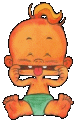 Спасибо за внимание!
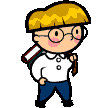